如何在WOS資料庫查詢著作被引用次數與h-index?圖資處讀者服務組
您可選擇以下兩種檢索方式
以「作者欄位」進行查詢
以「篇名欄位」進行查詢
(適合手邊有個人WOS完整著作清單文字檔)


無論以何種方法進行查詢，最後仍務必比對查詢結果正確與否，以避免WOS資料庫誤判。
以「作者欄位」進行查詢
步驟一：連線WOS資料庫 (帳號為職號；密碼為數位學園密碼)
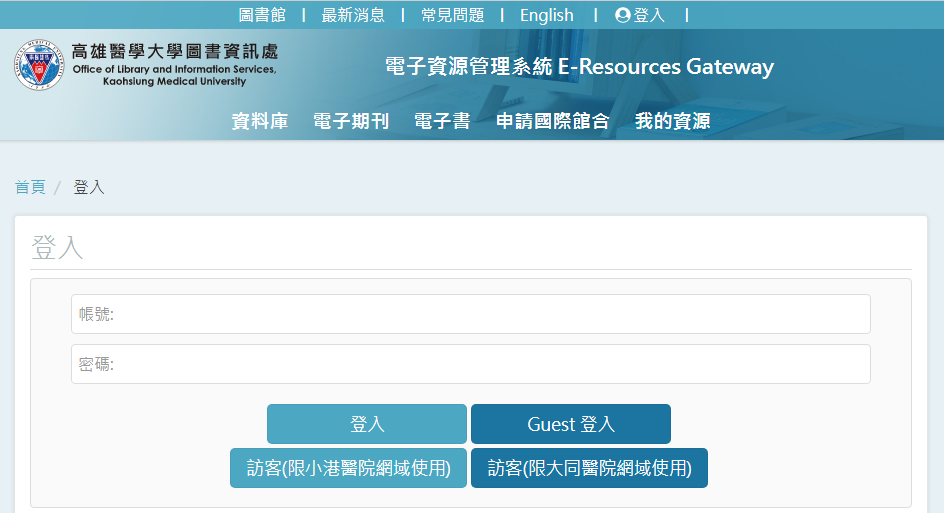 步驟二：請在作者欄位輸入作者全稱及縮寫，再點選檢索鍵。
　　  例如：戴嘉言圖資長請輸入Dai Chia Yen、Dai CY
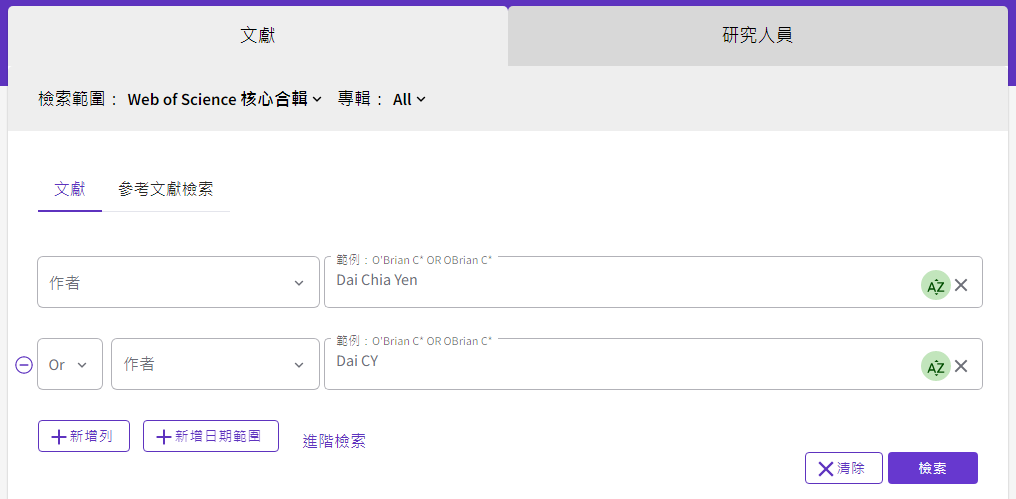 1. 選定作者欄位，並輸入作者全稱
4. 點選檢索
3. 選定作者欄位再輸入作者縮寫，並選擇Or
2. 點選新增列
步驟三：顯示查詢結果(991)，為避免同名作者問題，請再利用左側限縮功能 
              「Web of Science領域」及「機構檢索-加強版」進行篩選。
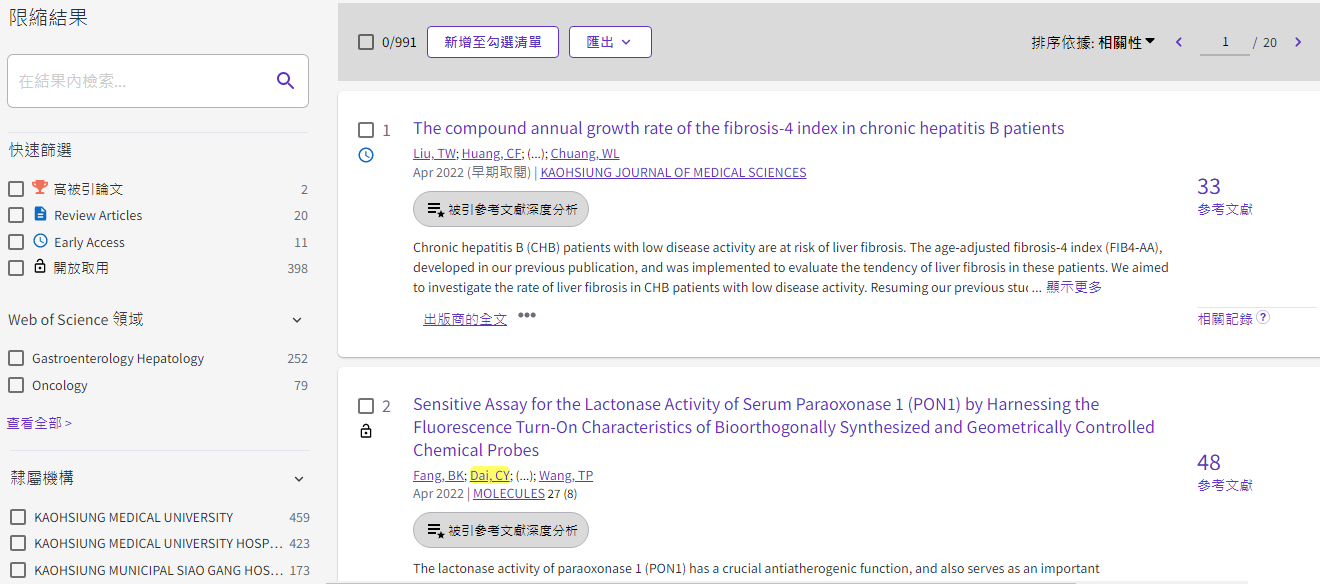 按此使用Web of Science領域限縮功能
按此使用機構檢索加強版限縮功能
機構檢索加強版限縮功能
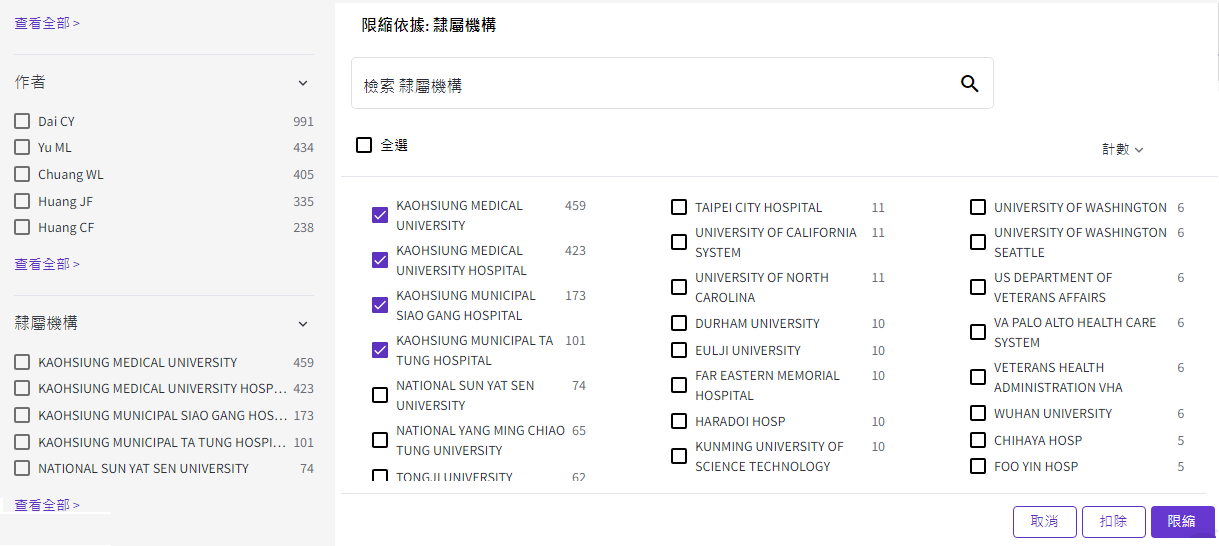 2.勾選曾以該機構名義發表之著作
3.點選限縮功能
1.點選查看全部
步驟四：初步篩選個人著作後，點選「引用文獻報告」，得到以下數值
個人著作篇數：459
H-index ：40
引用文獻總數：4,033
點選引用文獻報告
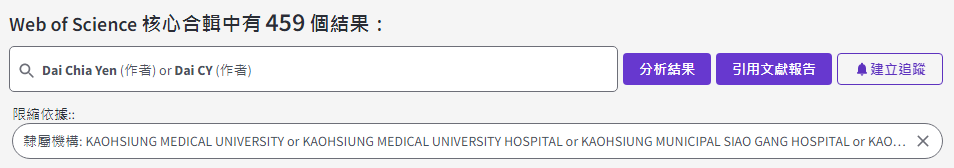 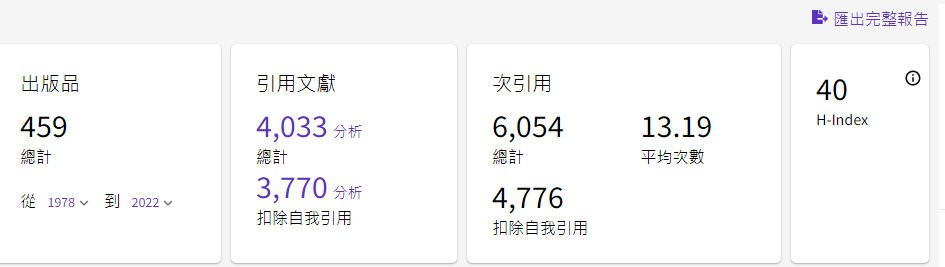 步驟五：請下拉頁面至文獻清單處進行二次篩選(排除非本人著作)，排
                除後將同時產生最新引用文獻報告。
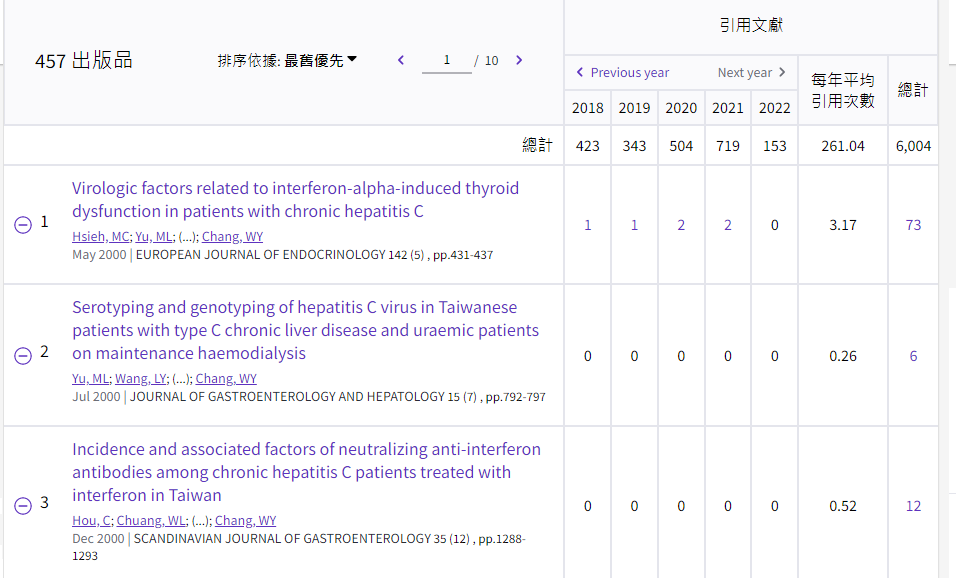 1. 先使用出版日期排序，進行二次篩選
2. 若發現非本人著作，請點選前面小框，即可排除該筆文獻
以「篇名欄位」進行查詢
(適合手邊有個人WOS完整著作清單文字檔)
步驟一：連線WOS資料庫 (帳號為職號；密碼為數位學園密碼)
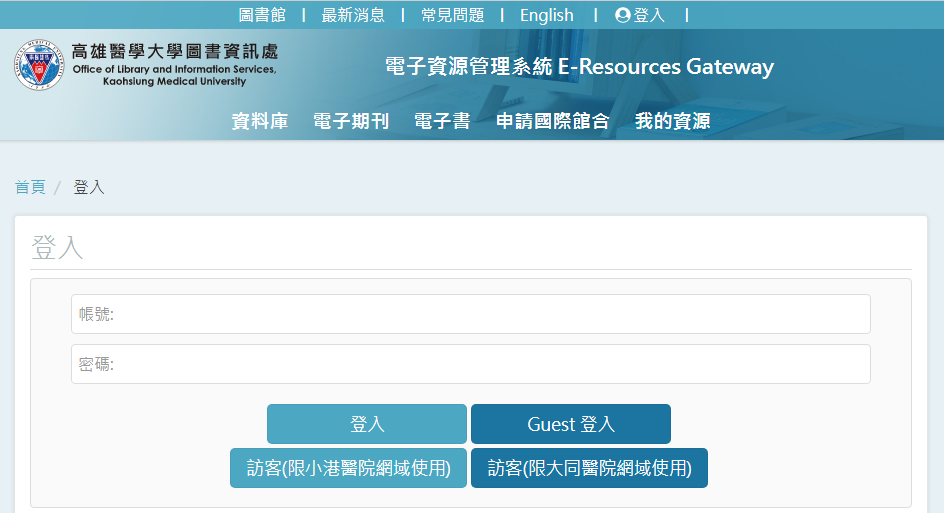 步驟二：請將個人著作篇名依序複製貼上於標題欄位，再點選檢索鍵。
                 註：以下例舉５篇著作，皆為高被引著作。
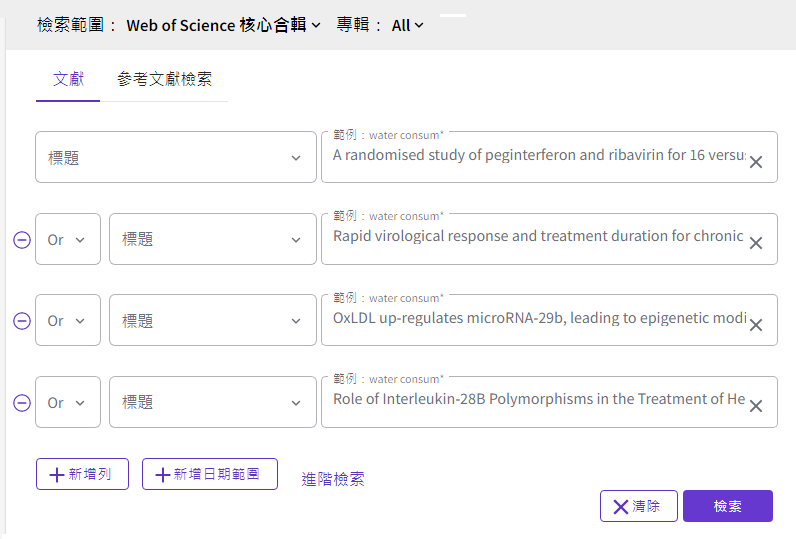 1. 選定標題欄位，並貼上著作篇名
3. 依序貼上其餘著作，並選擇Or
2. 點選新增列
4. 點選檢索
步驟三：查詢結果數為5，請再點選引用文獻報告。
點選引用文獻報告
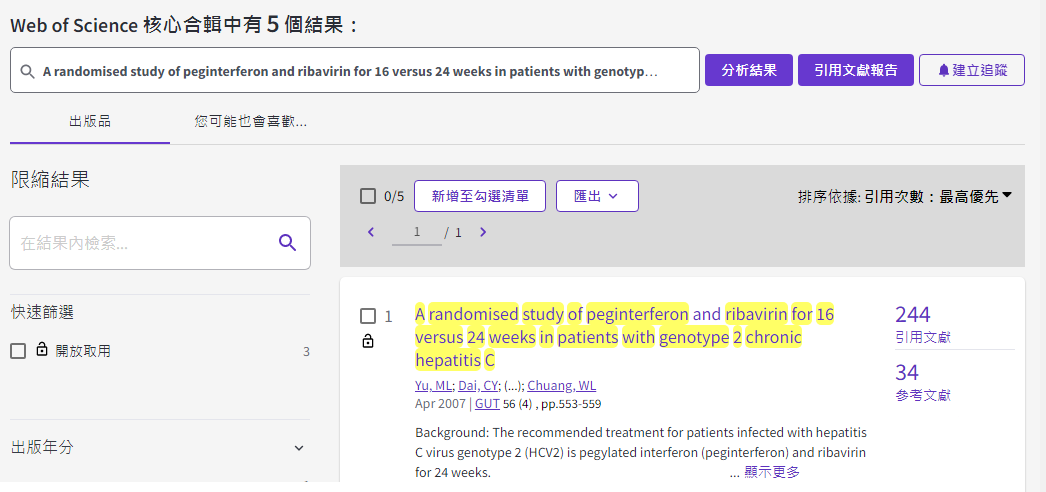 步驟四：點選「引用文獻報告」，即可得到以下數值
個人著作篇數：5
h-index ：5
引用文獻總數：800
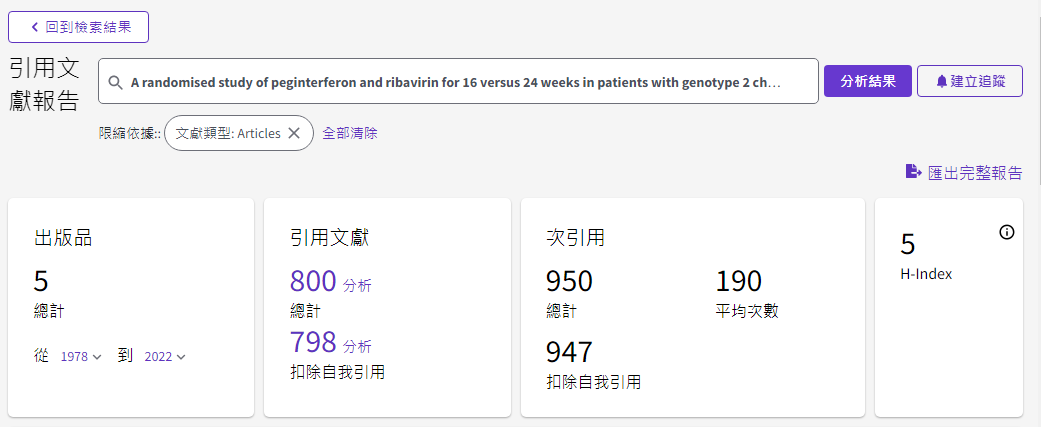 備註：如有誤判筆數(以上述範例若結果數大於5)，請參考第9頁說明
            進行二次篩選。
溫馨小提醒

H-index簡單定義為該作者/機構有至少h篇被引用達h次以上的文章，透過簡單數字即可大致了解該作者/機構論文質量。(詳細內容）
同一機構亦極有可能會發生同名作者情形，請務必確認檢索結果是否有誤判情形。
如有任何問題歡迎洽詢讀者服務組
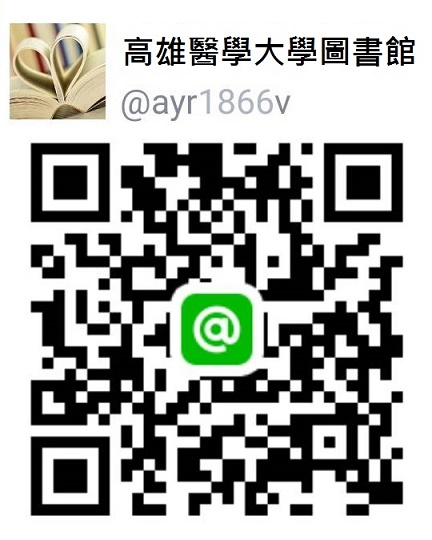 電話：分機2133轉71-72
郵件：erm@kmu.edu.tw
現場：圖書館後棟三樓
LINEID :@ayr1866v